NEWS
WEATHER
BACKGROUND SLIDES
NEWS WEATHER
BACKGROUND SLIDES
NEWS
BACKGROUND SLIDES
WEATHER
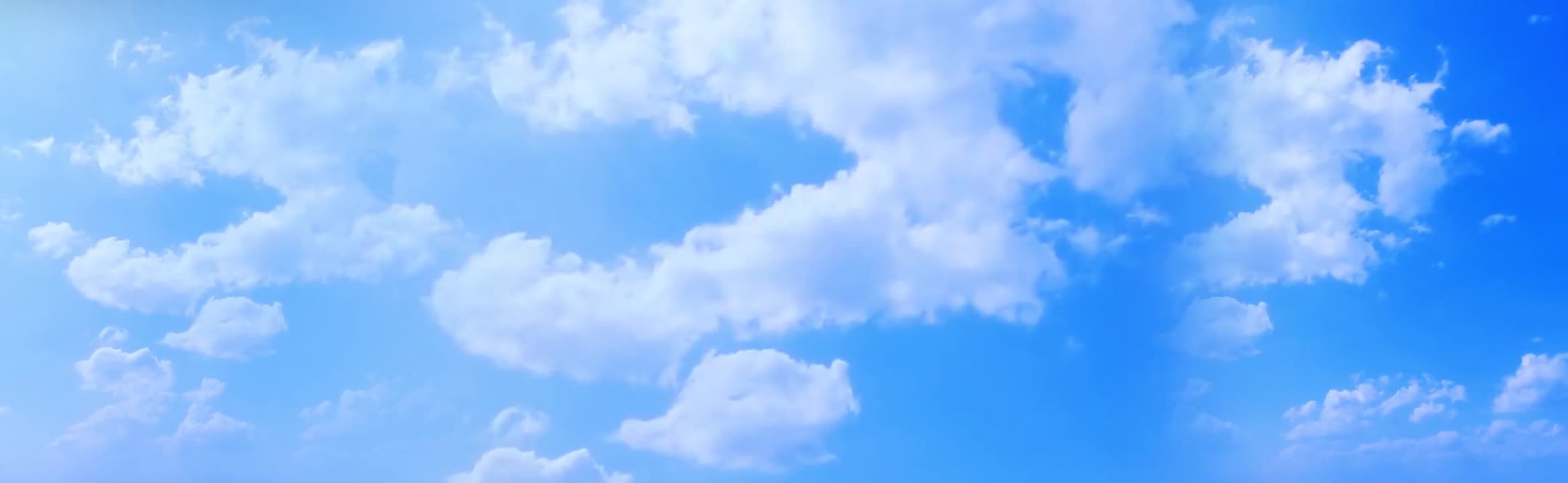 Madrid
Paris
Berlin
Lisbon
PARTLY SUNNY
RAINY
PARTLY SUNNY
WINDY
26°C
22°C
24°C
26°C
15°C / 26°C
17°C / 24°C
16°C / 25°C
14°C / 26°C
LOWEST
HIGHEST
LOWEST
HIGHEST
LOWEST
HIGHEST
LOWEST
HIGHEST
Humidity
Humidity
Humidity
Humidity
74%
90%
88%
83%
Wind
Wind
Wind
Wind
11 km
7 km
5 km
19 km
Wind Direction
Wind Direction
Wind Direction
Wind Direction
NE
SW
SW
NE
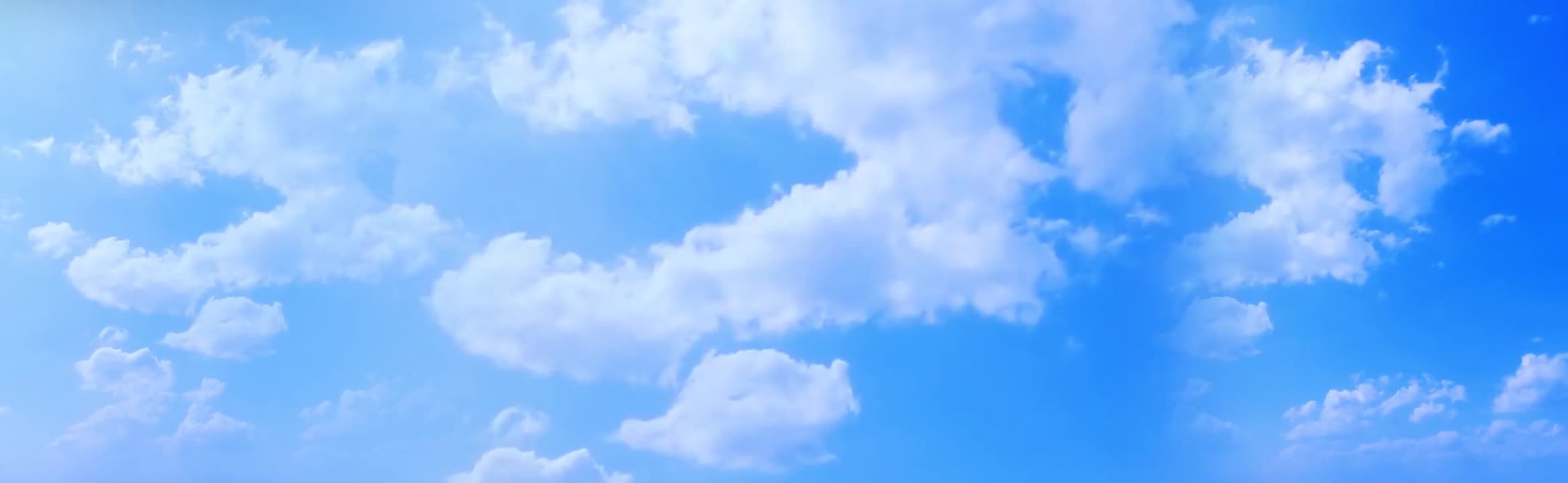 NEWS
Madrid
Monday, September 15
+24°C
15°C / 26°C
LOWEST
HIGHEST
PARTLY SUNNY
MONDAY
TUESDAY
WEDNESDAY
THURSDAY
FRIDAY
SATURDAY
SUNDAY
15°C / 26°C
15°C / 26°C
15°C / 26°C
15°C / 26°C
15°C / 26°C
15°C / 26°C
15°C / 26°C
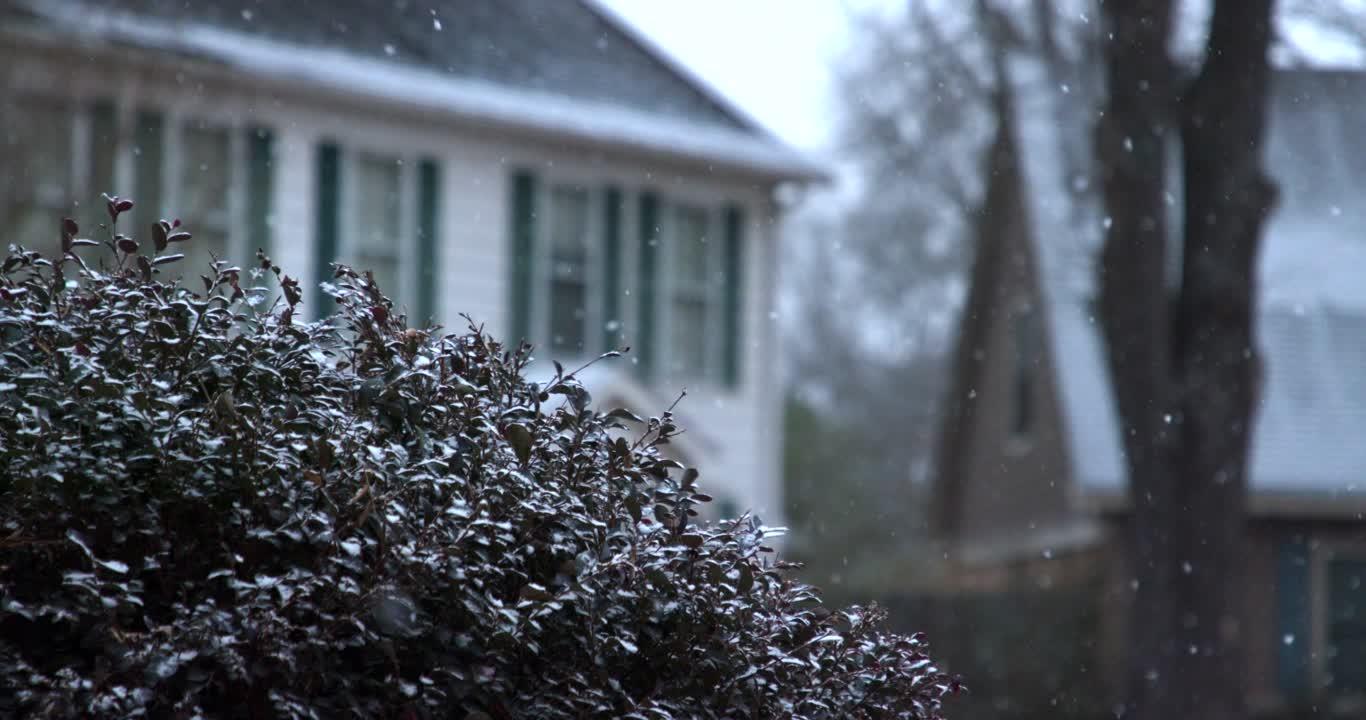 New York
-5°C
-10°C / +3°C
LOWEST
HIGHEST
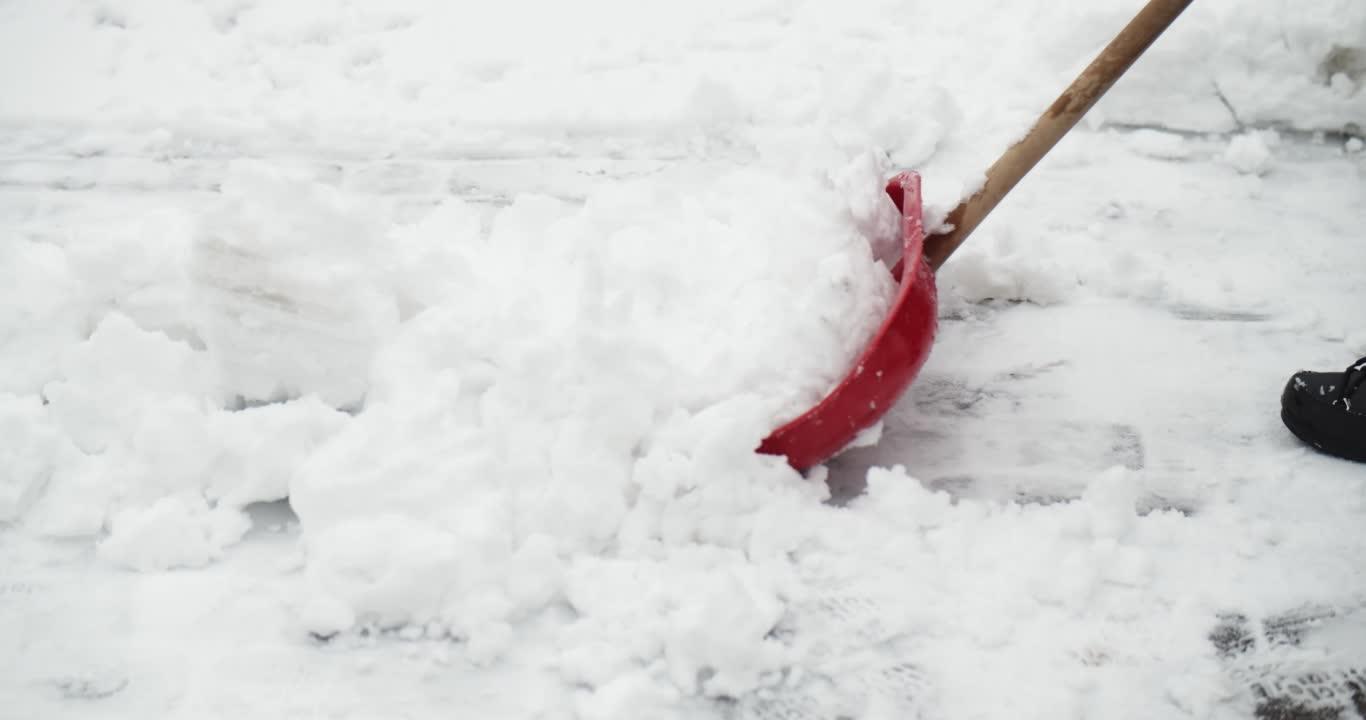 NEW YORK
YOUR
NEWS
THE WEATHER FORECAST
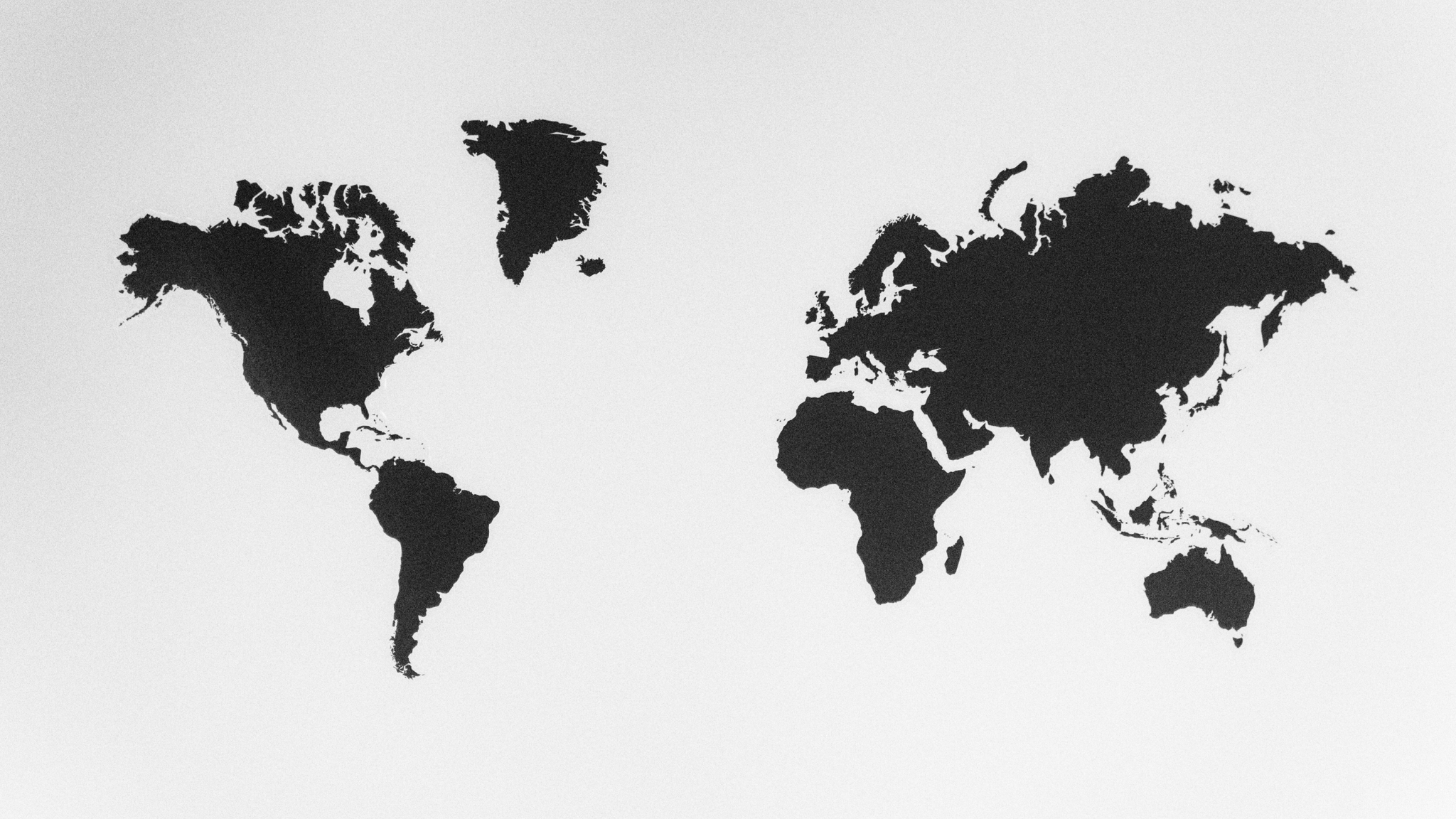 +24
+24
+20
+25
+24
LOCATION
LOCATION
LOCATION
LOCATION
LOCATION
THE WEATHER FORECAST
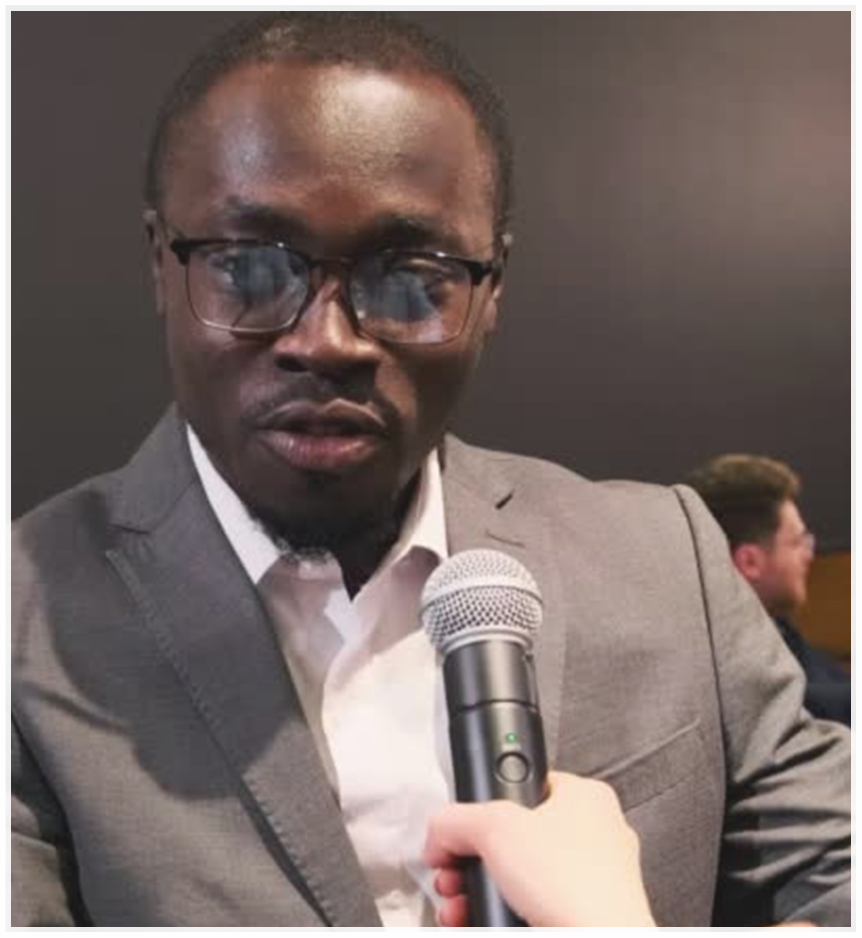 NEW YORK
MORNING
AFTERNOON
EVENING
NIGHT
30°
25°
21°
20°
NAME SURNAME
15 OCTOBER 2025
THE WEATHER FORECAST
Monday
Tuesday
Wednesday
Thursday
Friday
Saturday
Partly Cloudy
Sunny
Sunny
Partly Sunny
Cloudy
Cloudy
29°
SUNDAY
Rome, Italy
30°
32°
28°
28°
31°
SUNNY
29°
Mostly mix of sun and cloud, with small chance of thunderstorms in the afternoon. Humidity at 50%.
Monday
Tuesday
Wednesday
Thursday
Friday
Saturday
Partly Cloudy
Sunny
Sunny
Partly Sunny
Cloudy
Cloudy
22°
SUNDAY
Rome, Italy
24°
25°
22°
23°
21°
RAINY
22°
Mostly mix of sun and cloud, with small chance of thunderstorms in the afternoon. Humidity at 50%.
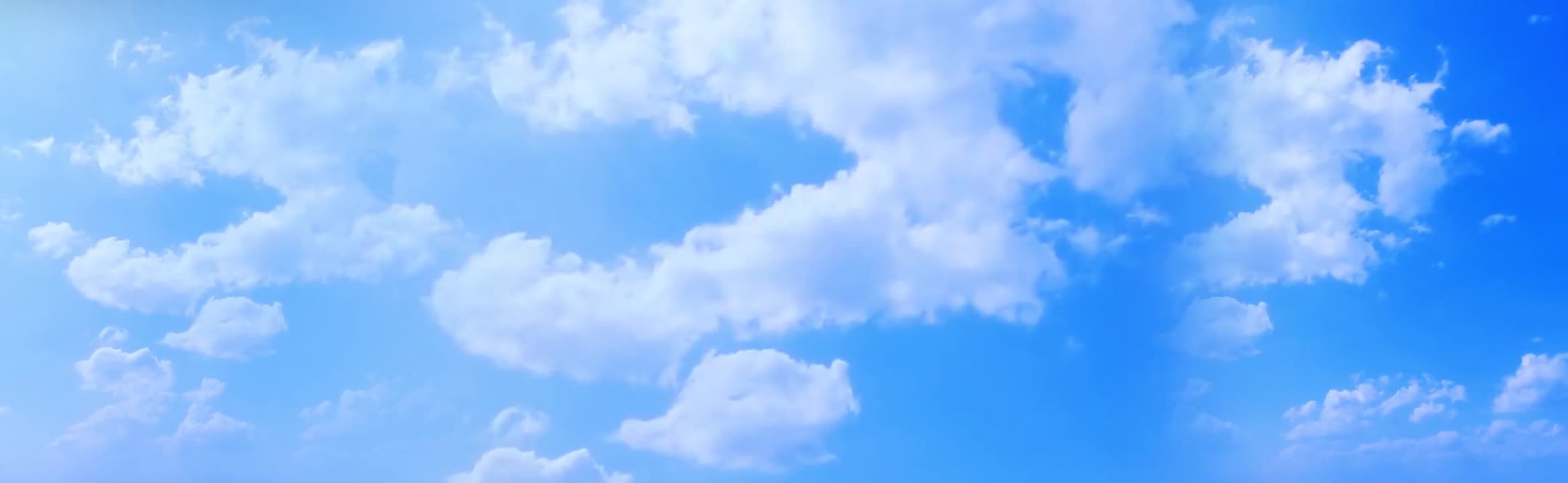 Paris, France
SUNDAY
27°C
WINDY
MONDAY
TUESDAY
WEDNESDAY
19°C
15°C
16°C
Rainy
Snowy
Sunny
THURSDAY
FRIDAY
SATURDAY
15°C
18°C
17°C
Partly Cloudy
Windy
Cloudy
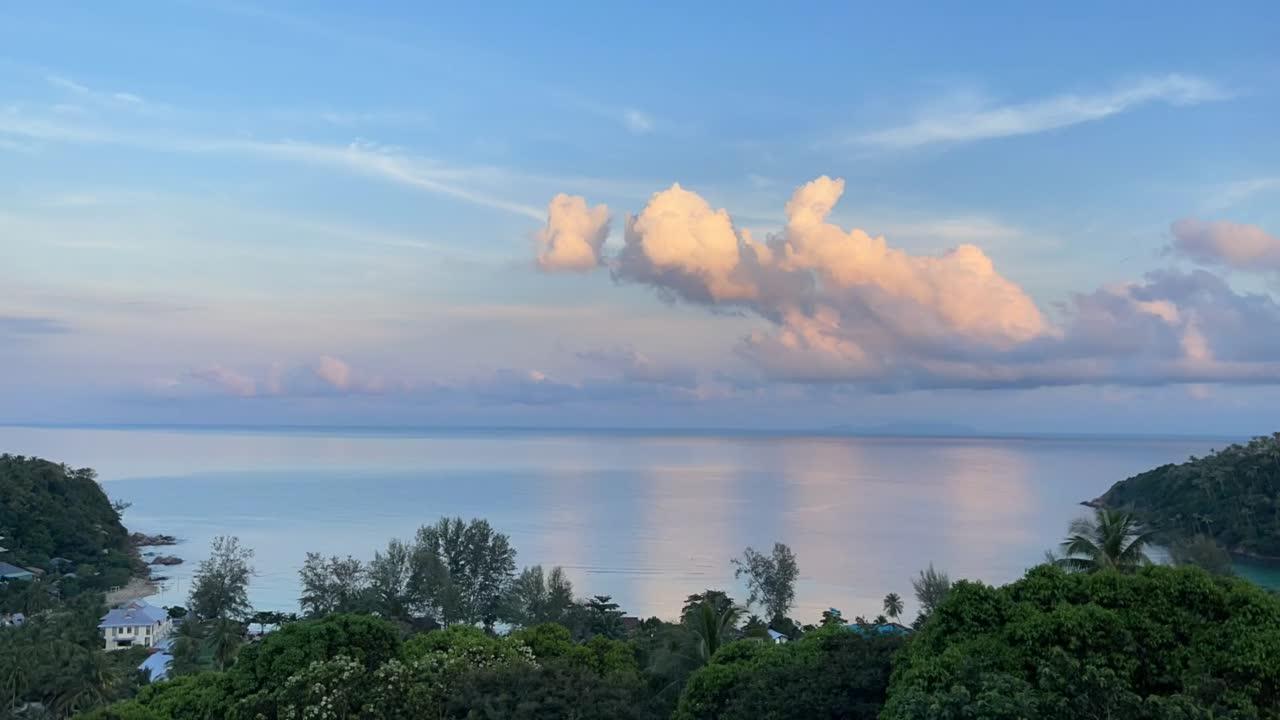 PARIS, FRANCE
FRI
THU
WED
TUE
MON
+22°
+20°
+22°
+21°
+13°
LYON, FRANCE
FRI
THU
WED
TUE
MON
+22°
+20°
+22°
+21°
+13°
SUNDAY
MON
TUE
WED
THU
FRI
SAT
+22°
+22°
+22°
+22°
+22°
+22°
+ 27°C
+15°
+15°
+15°
+15°
+15°
+15°
Humidity
Humidity
Humidity
Humidity
Humidity
Humidity
74%
74%
74%
74%
74%
74%
Wind
Wind
Wind
Wind
Wind
Wind
11 km
11 km
11 km
11 km
11 km
11 km
Mostly mix of sun and cloud, with small chance of thunderstorms in the afternoon. Humidity at 50%.
Wind Direction
Wind Direction
Wind Direction
Wind Direction
Wind Direction
Wind Direction
NE
NE
NE
NE
NE
NE
RESOURCE PAGE
Use these design resources in your Canva Presentation.
Fonts
Design Elements
This presentation template
uses the following free fonts:
TITLES:
NOTO SANS

HEADERS:
NOTO SANS

BODY COPY:
NOTO SANS
You can find these fonts online too.
Colors
#000000
#2D9CFE
#A8D6FF
#FFCB1C
#FFFFFF
DON'T FORGET TO DELETE THIS PAGE BEFORE PRESENTING.
CREDITS
This presentation template is free for everyone to use thanks to the following:
for the presentation template
Pexels, Pixabay
for the photos
Happy designing!